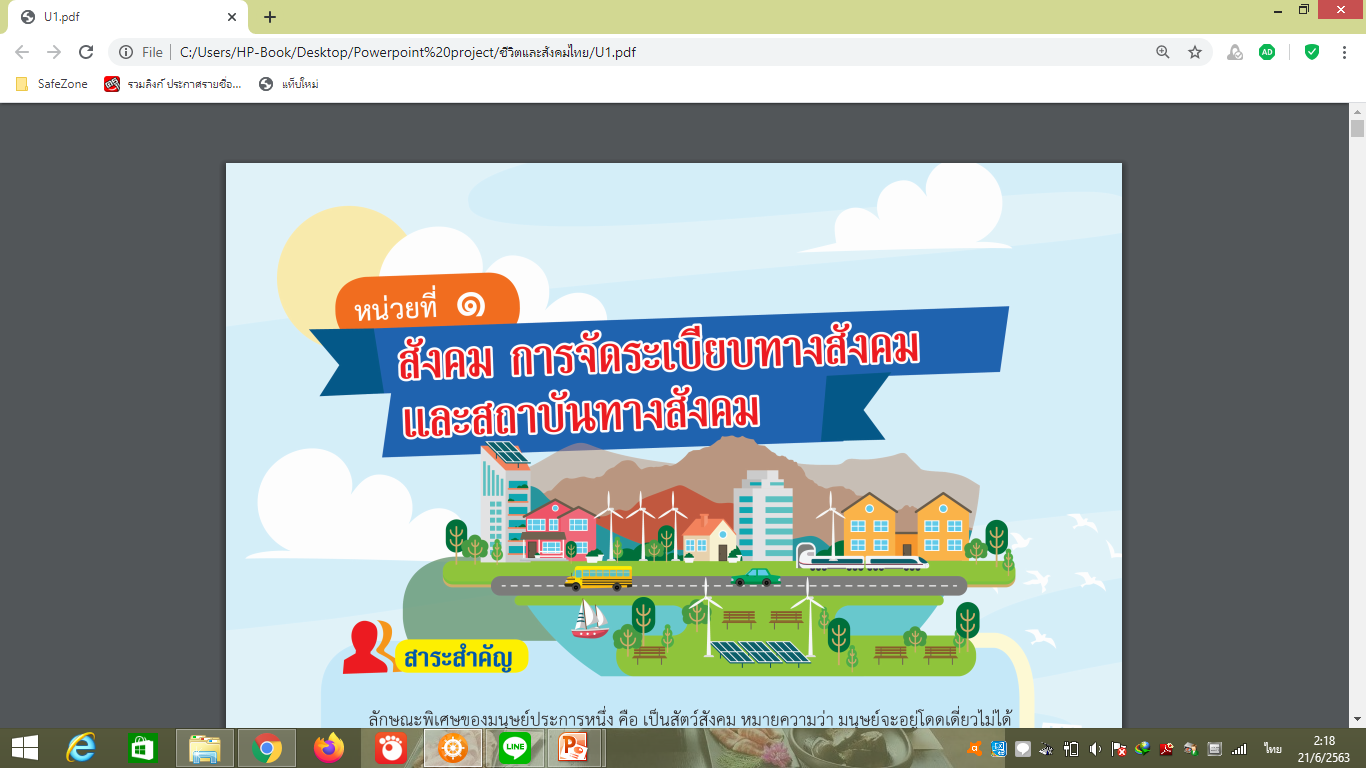 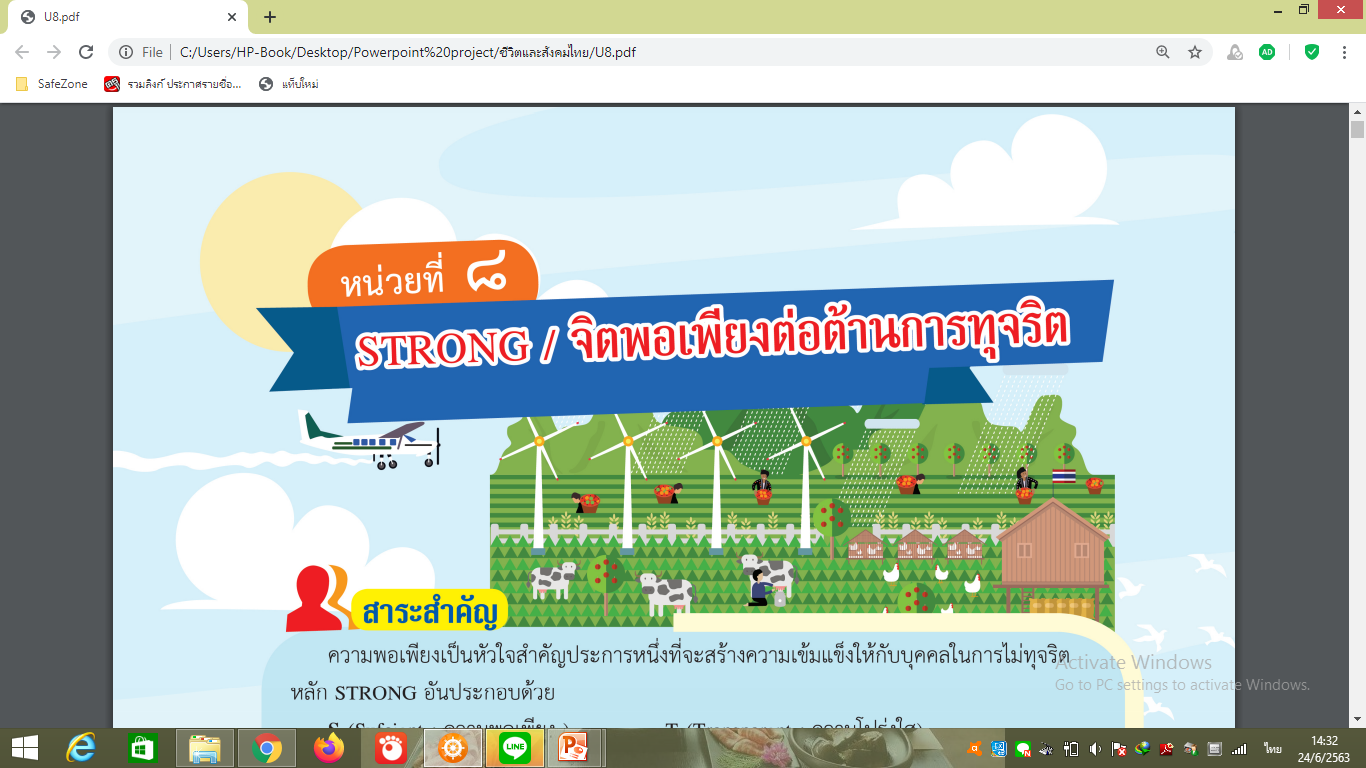 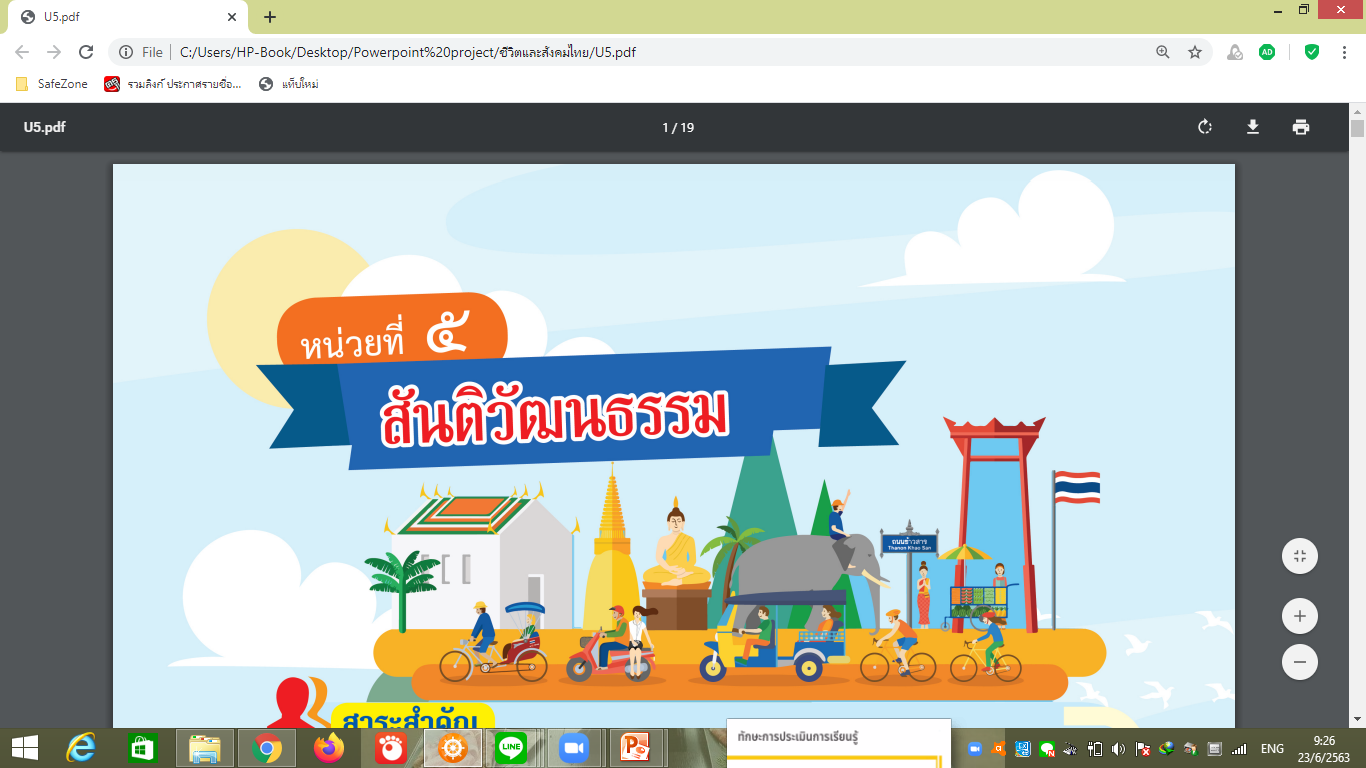 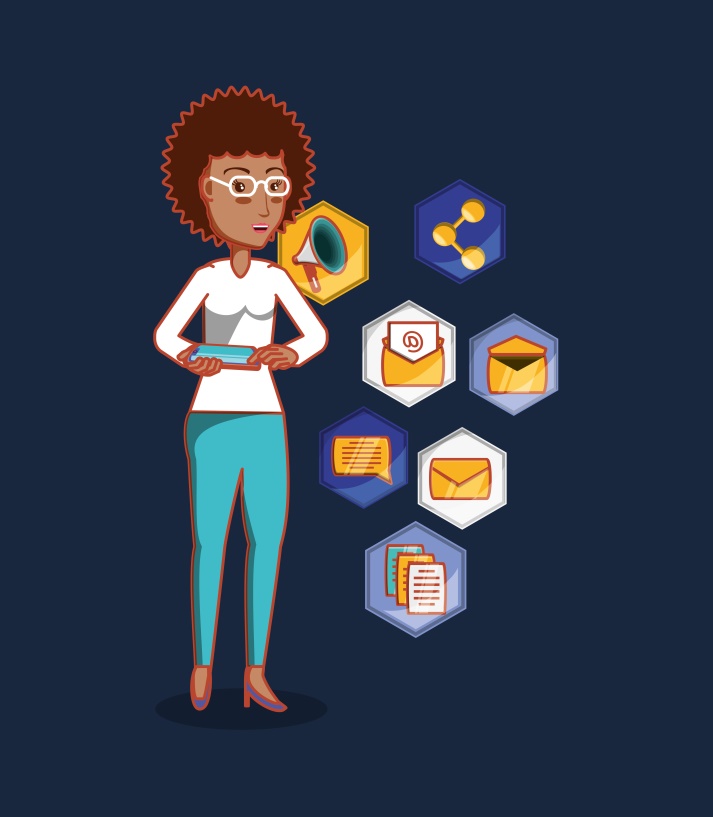 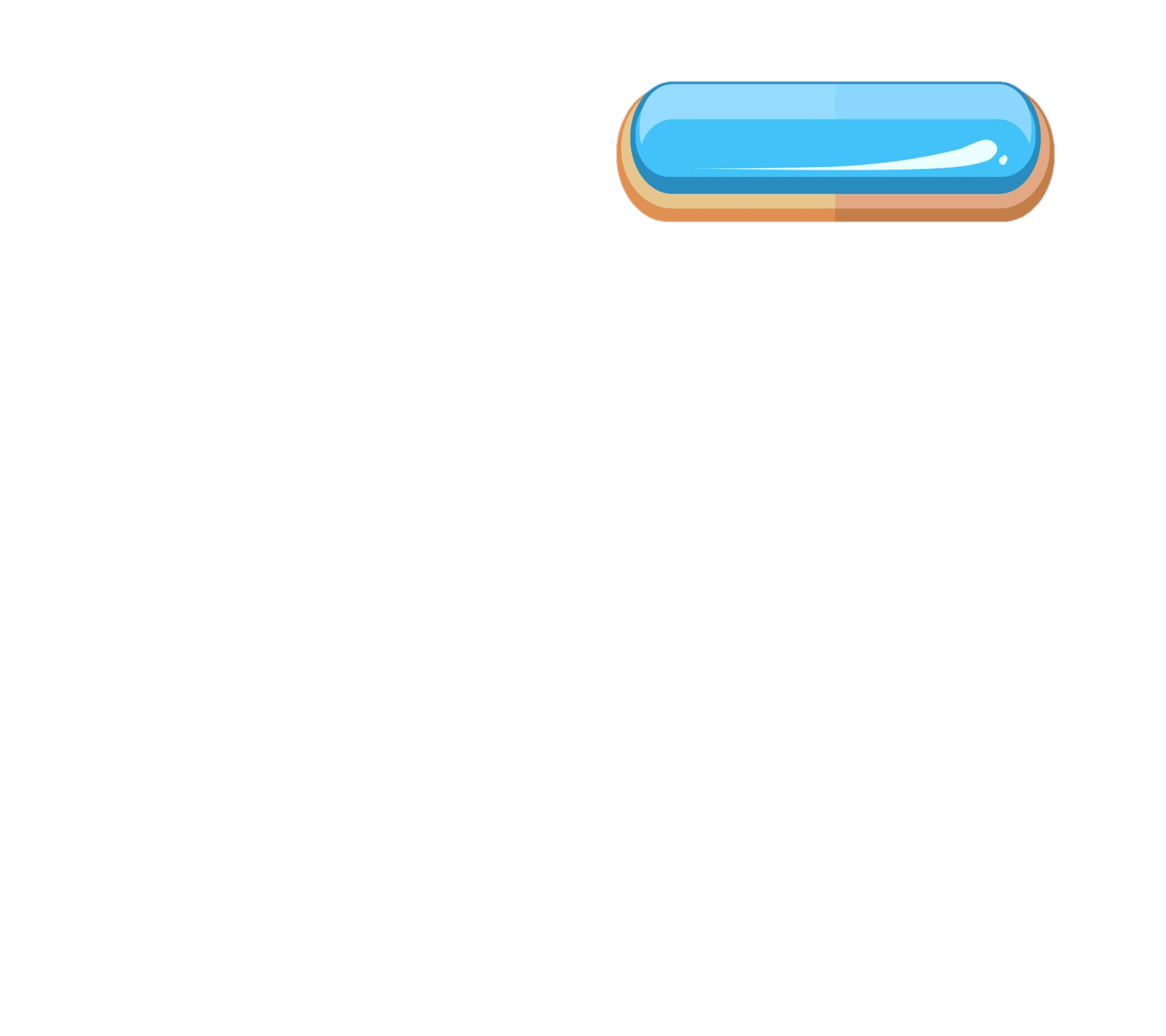 สาระการเรียนรู้
1. แนวคิดและความเป็นมาเกี่ยวกับหลัก
ปรัชญาของเศรษฐกิจพอเพียงในพระบาท
สมเด็จพระบรมชนกาธิเบศร มหาภูมิพล-
อดุลยเดชมหาราช บรมนาถบพิตร
2. หลักการและเงื่อนไขของหลักปรัชญาของ
เศรษฐกิจพอเพียง
3. คุณลักษณะของหลัก STRONG ในการ
ต่อต้านทุจริต
1. แนวคิดและความเป็นมาเกี่ยวกับหลักปรัชญาของเศรษฐกิจพอเพียงในพระบาทสมเด็จพระบรมชนกาธิเบศร มหาภูมิพลอดุลยเดชมหาราช บรมนาถบพิตร
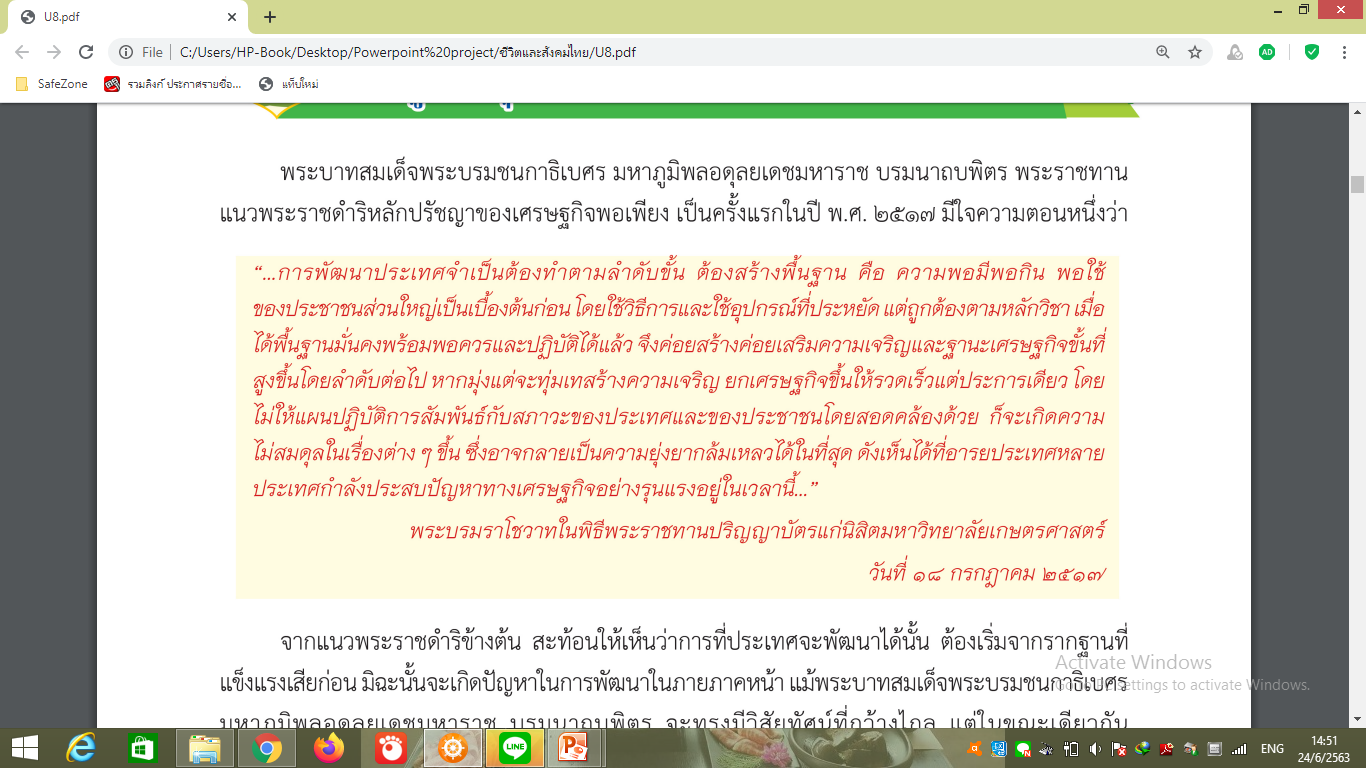 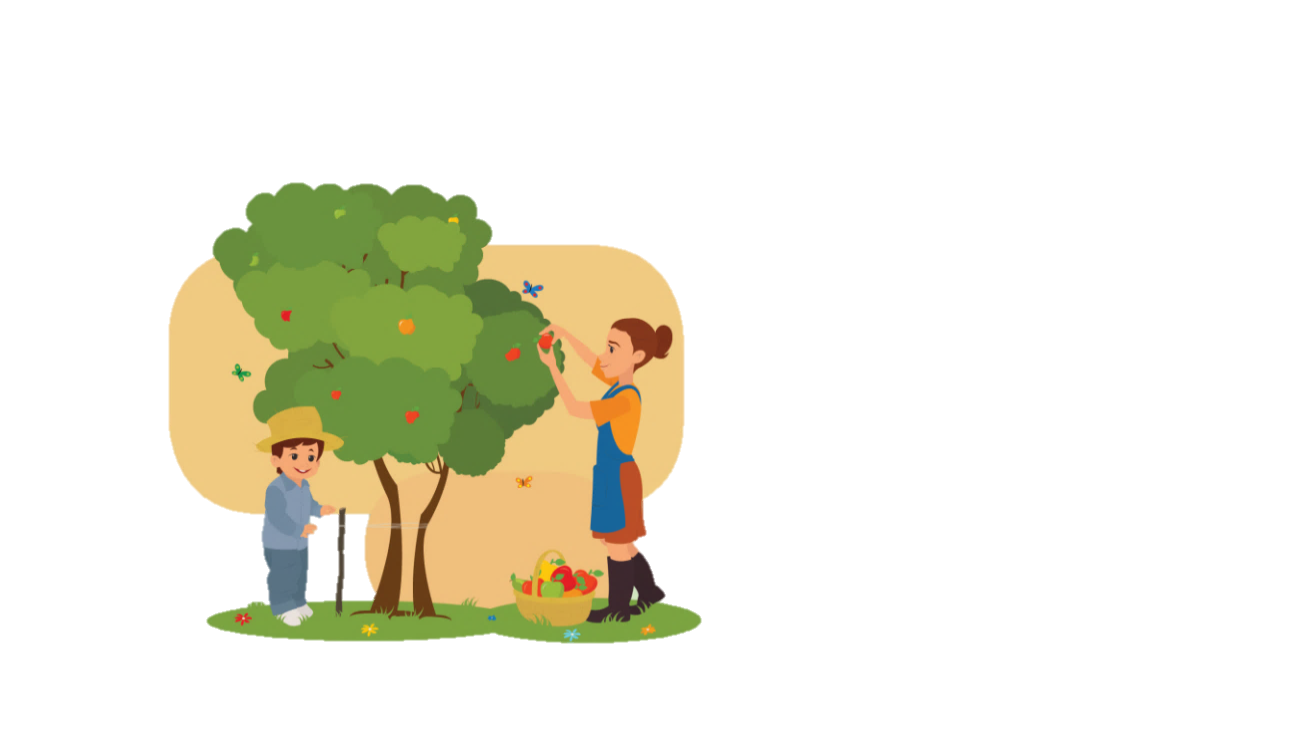 1. แนวคิดและความเป็นมาเกี่ยวกับหลักปรัชญาของเศรษฐกิจพอเพียงในพระบาทสมเด็จพระบรมชนกาธิเบศร มหาภูมิพลอดุลยเดชมหาราช บรมนาถบพิตร
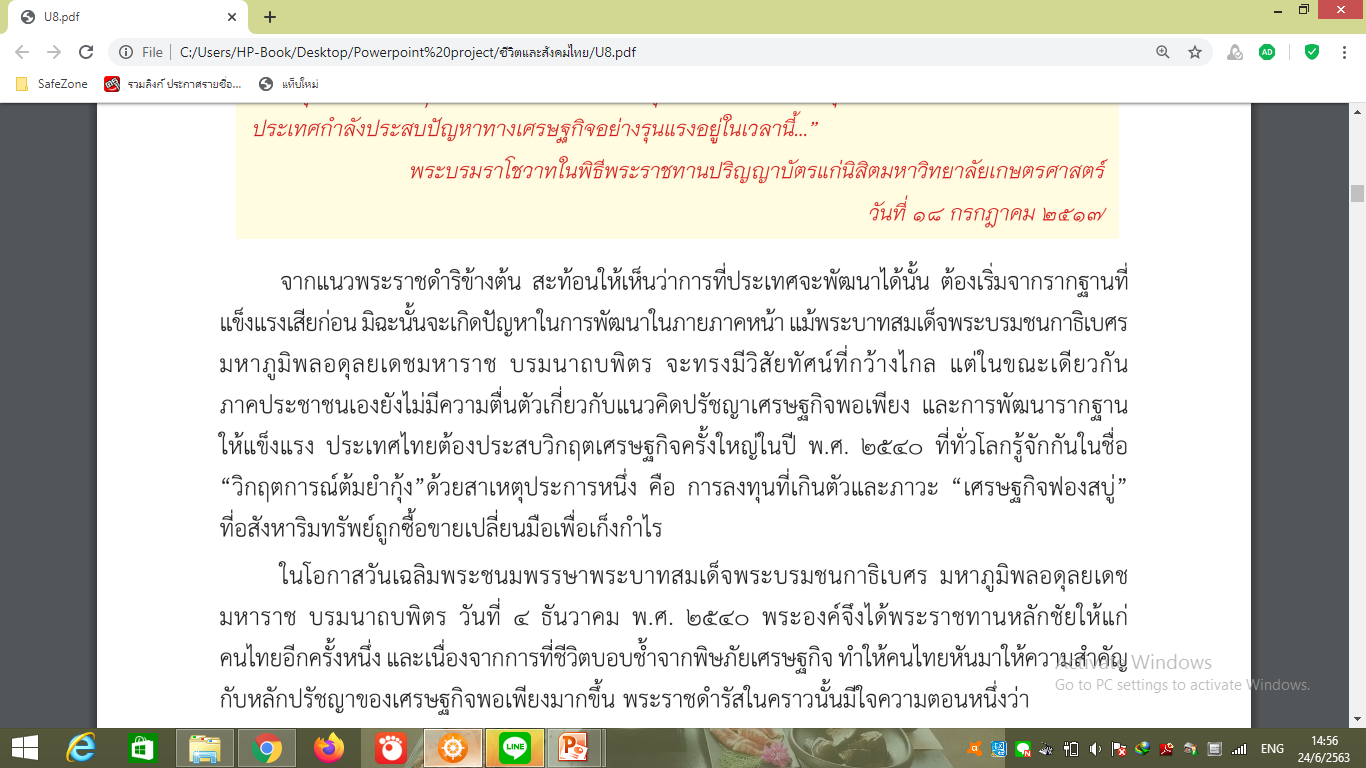 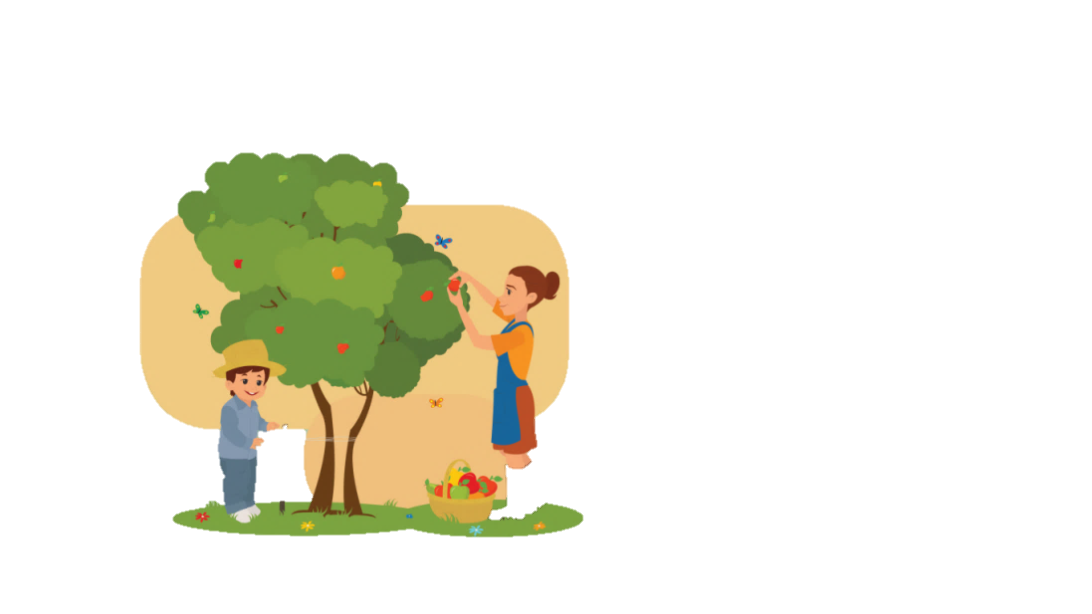 2. หลักการและเงื่อนไขของหลักปรัชญาของเศรษฐกิจพอเพียง
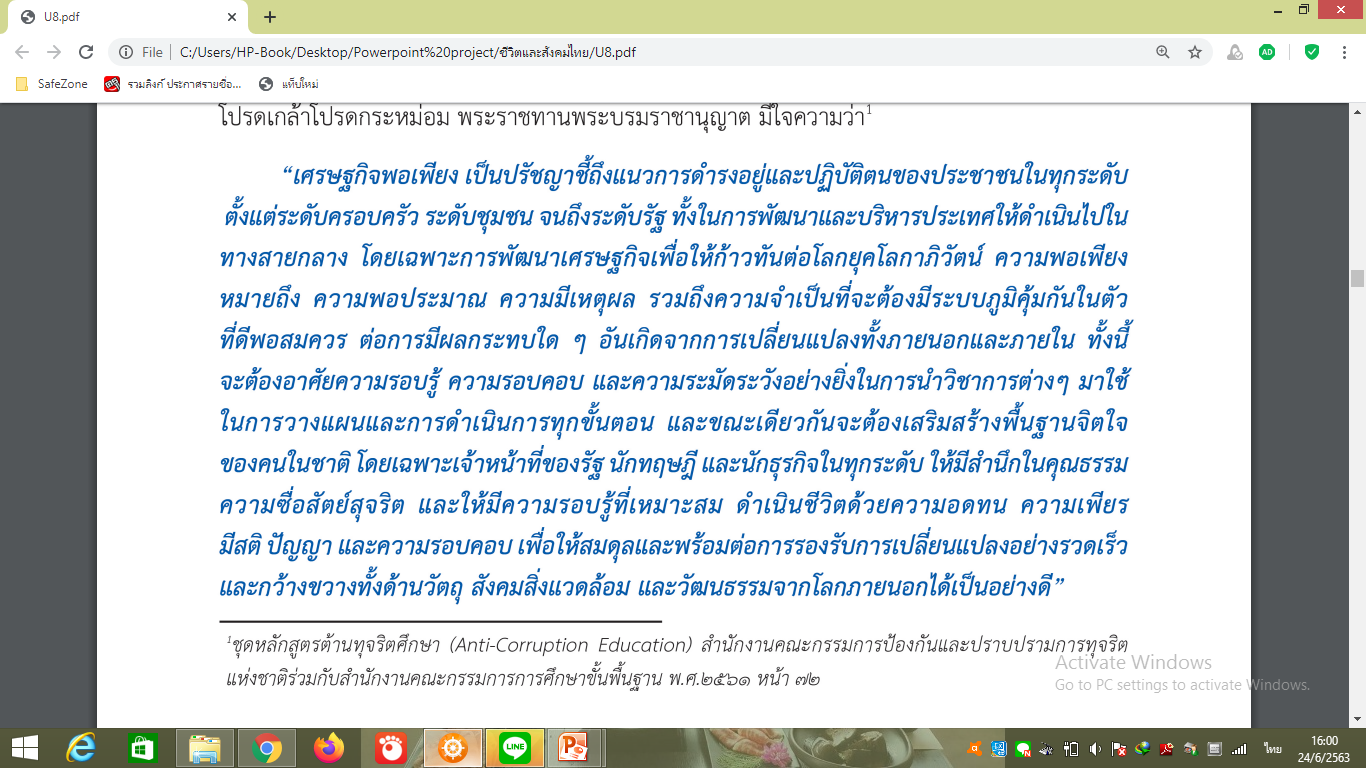 2. หลักการและเงื่อนไขของหลักปรัชญาของเศรษฐกิจพอเพียง
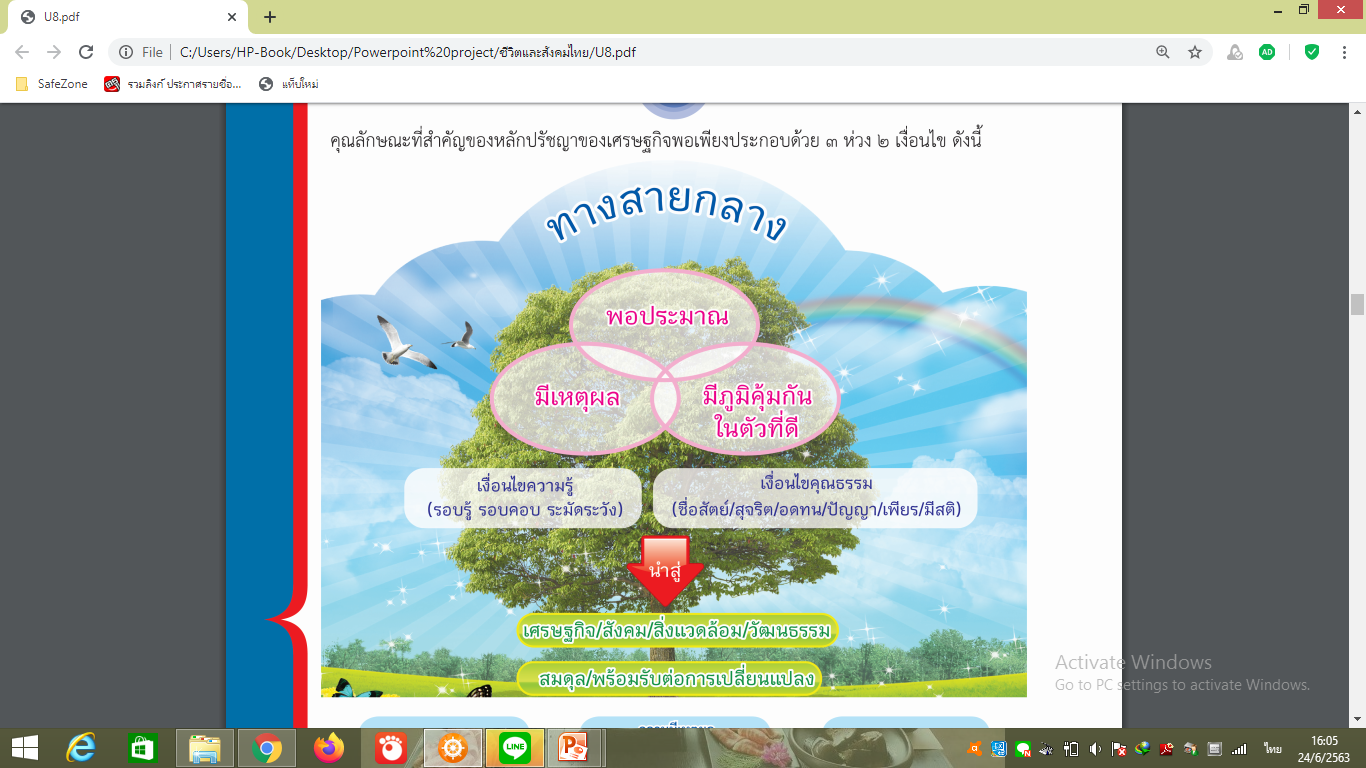 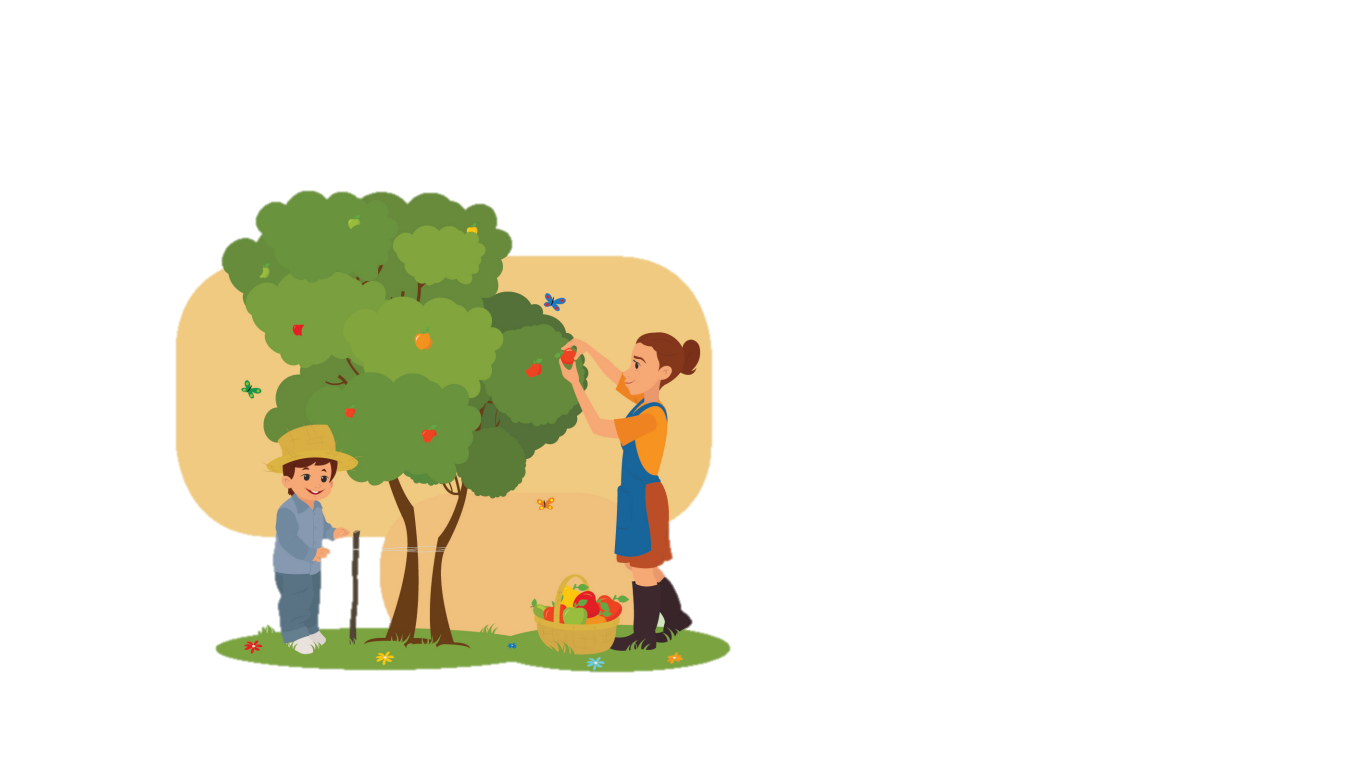 2. หลักการและเงื่อนไขของหลักปรัชญาของเศรษฐกิจพอเพียง
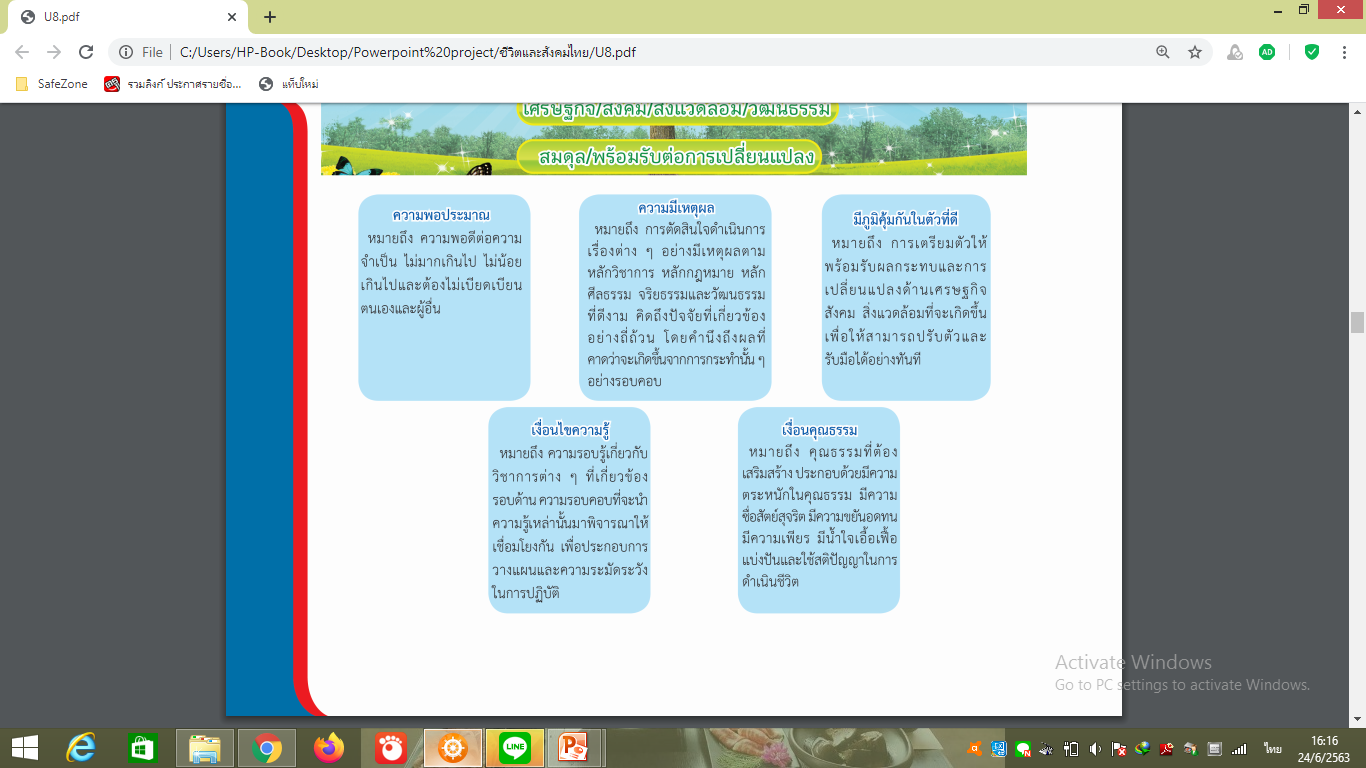 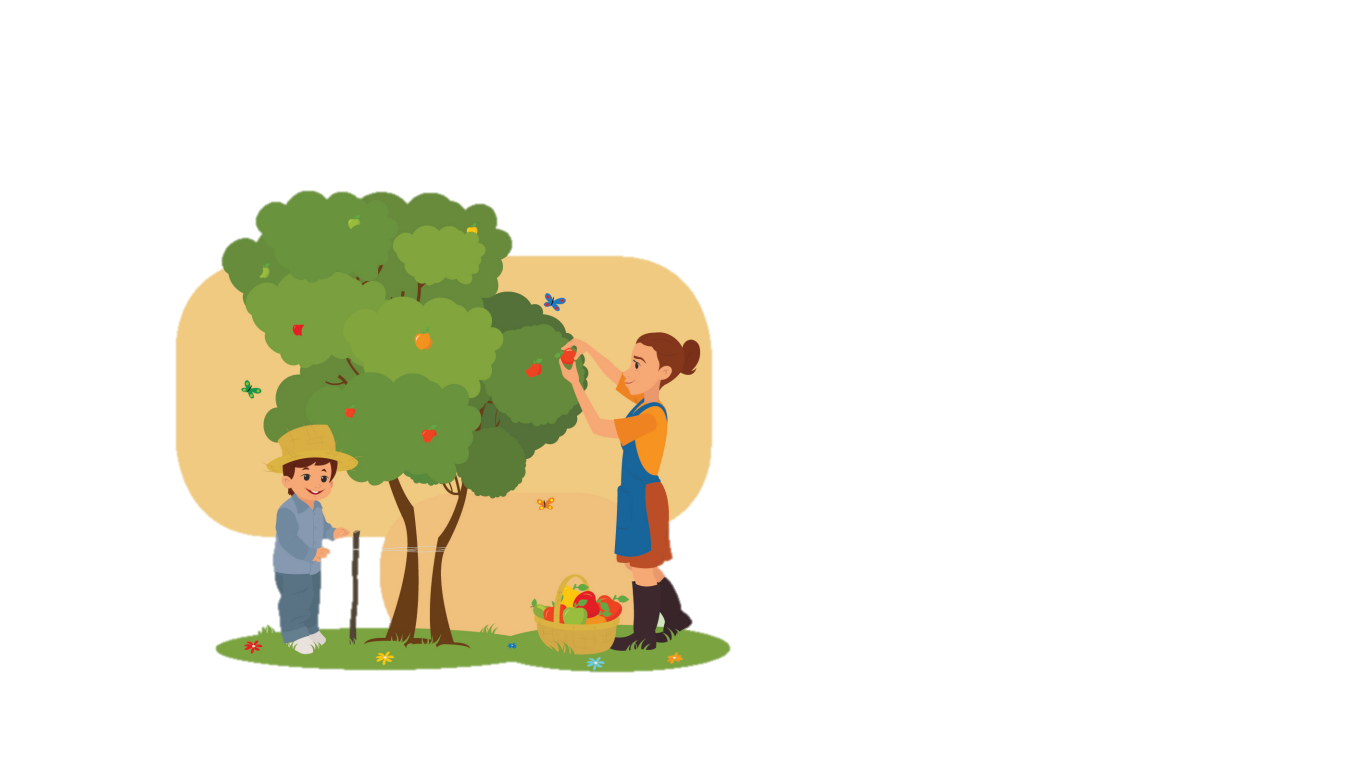 2. หลักการและเงื่อนไขของหลักปรัชญาของเศรษฐกิจพอเพียง
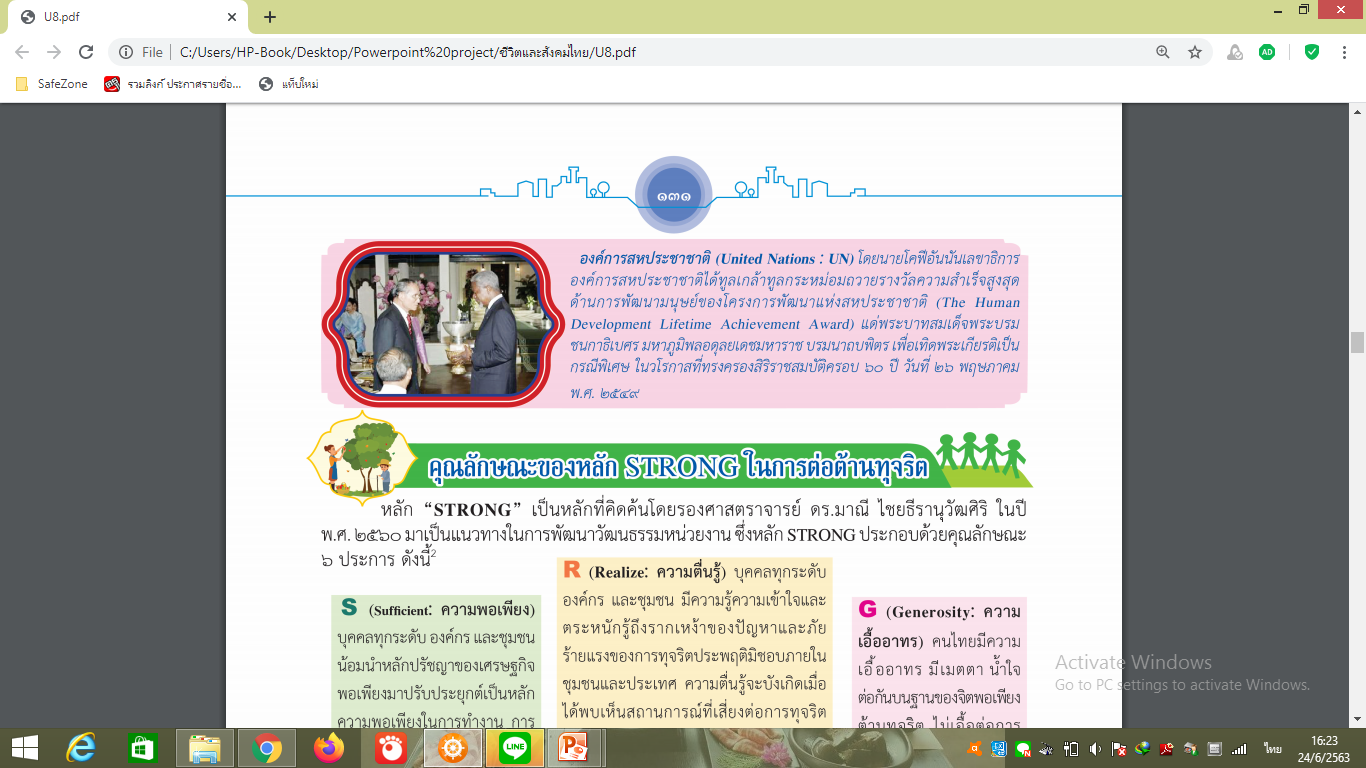 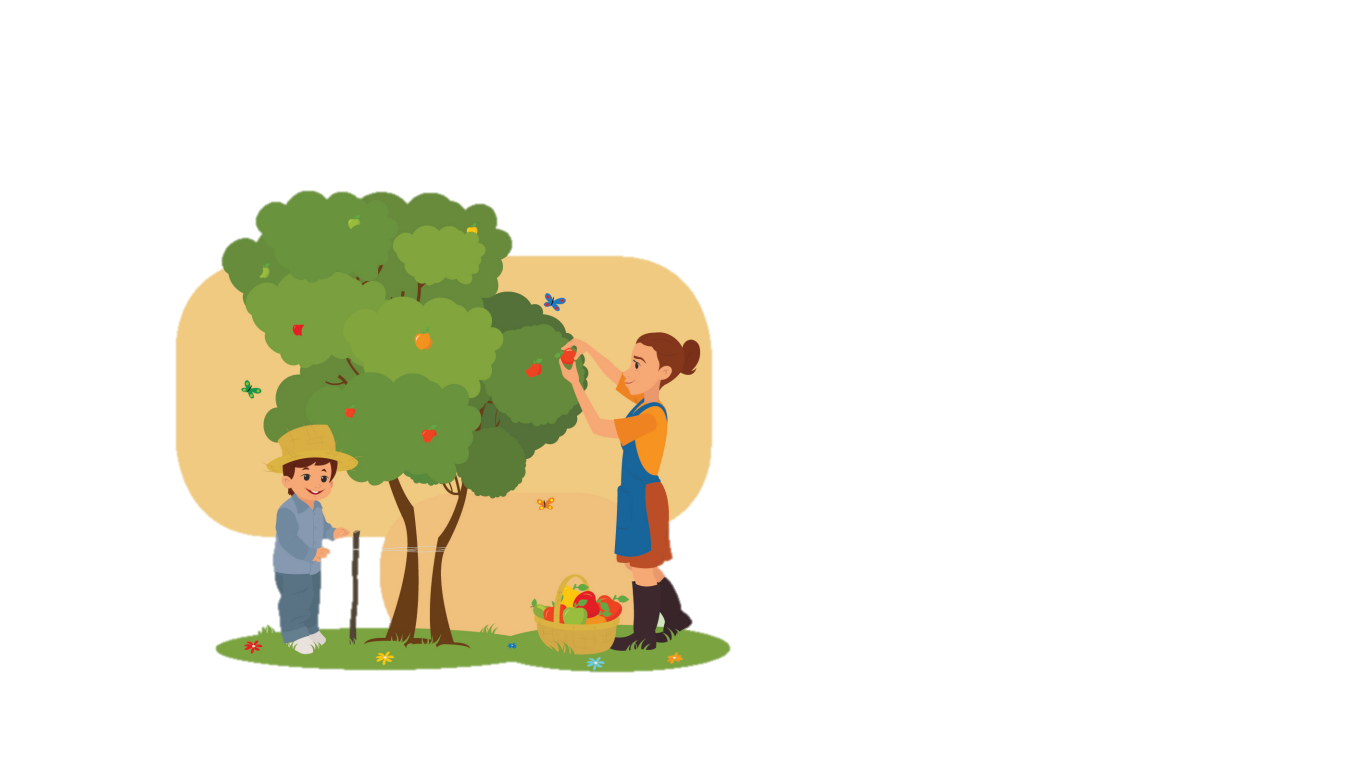 3. คุณลักษณะของหลัก STRONG ในการต่อต้านทุจริต
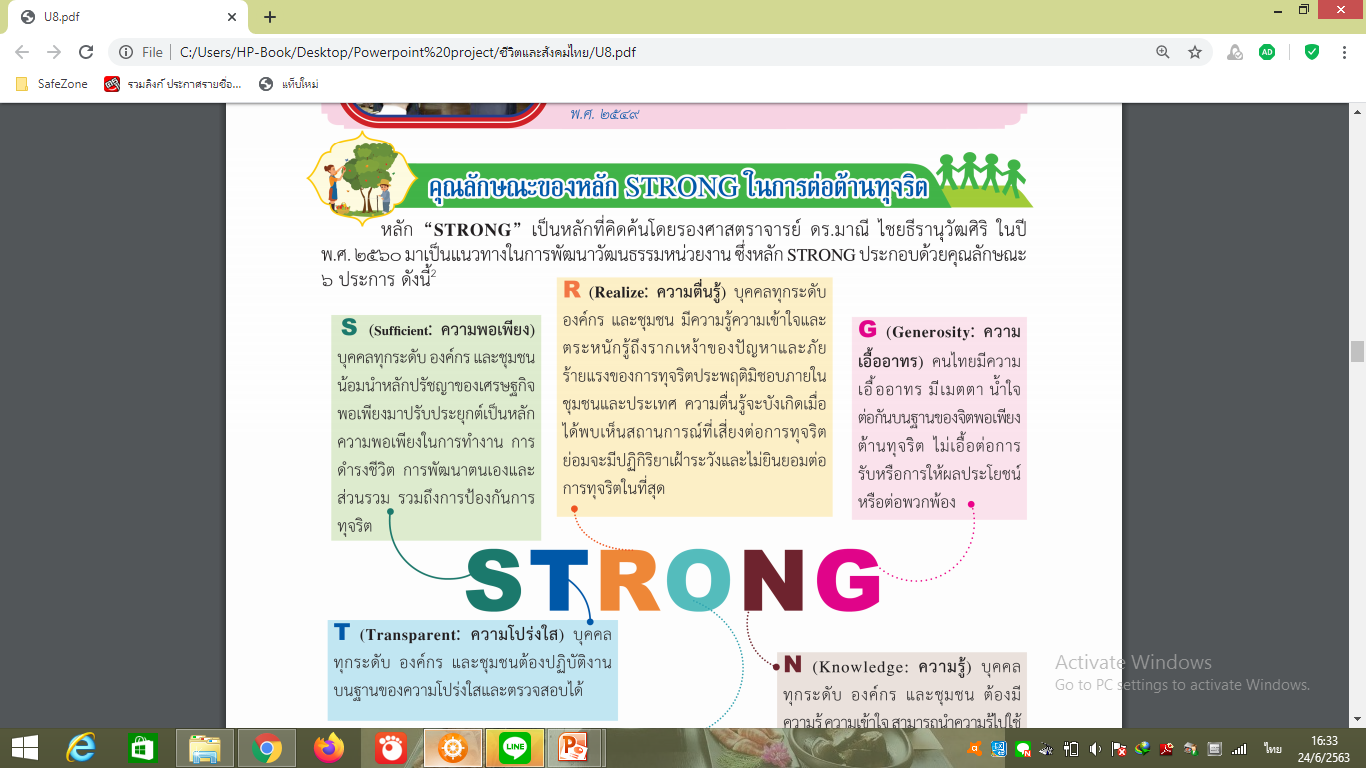 3. คุณลักษณะของหลัก STRONG ในการต่อต้านทุจริต
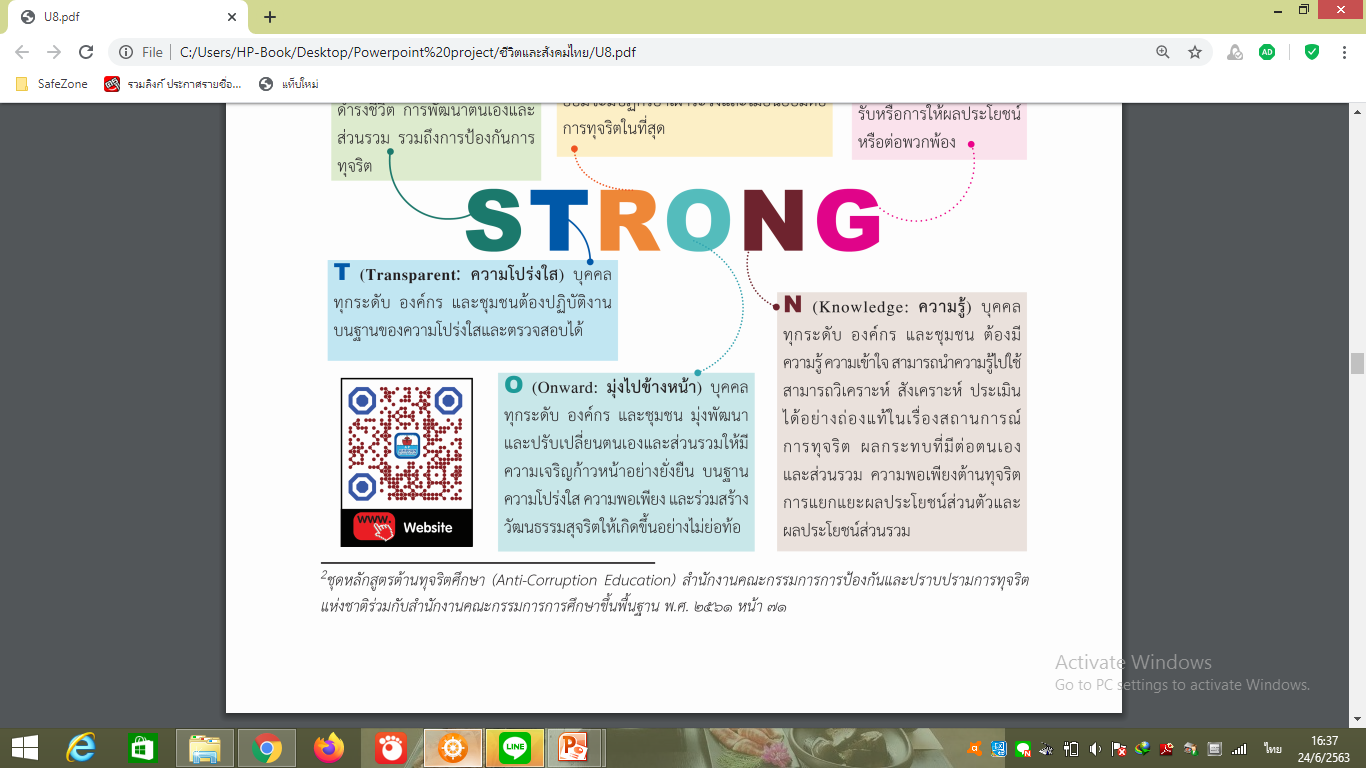 3. คุณลักษณะของหลัก STRONG ในการต่อต้านทุจริต
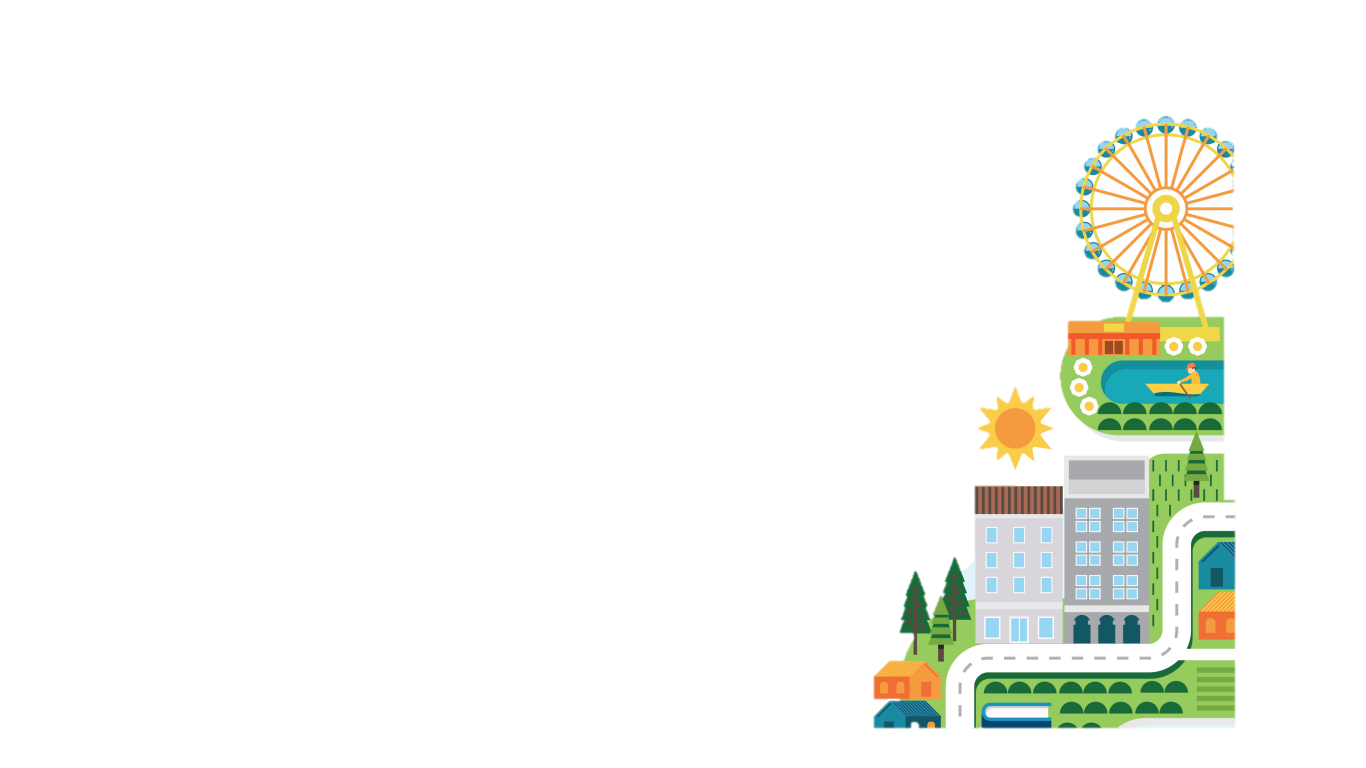 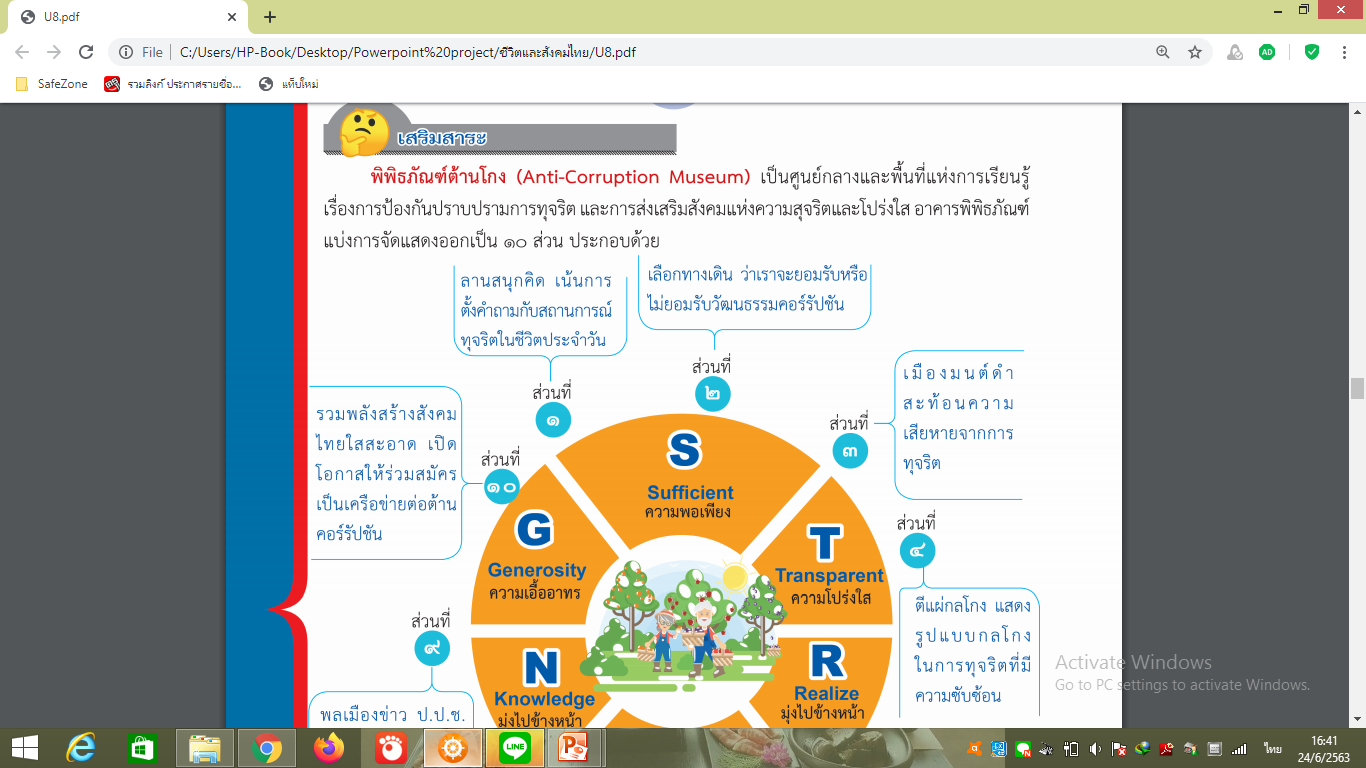 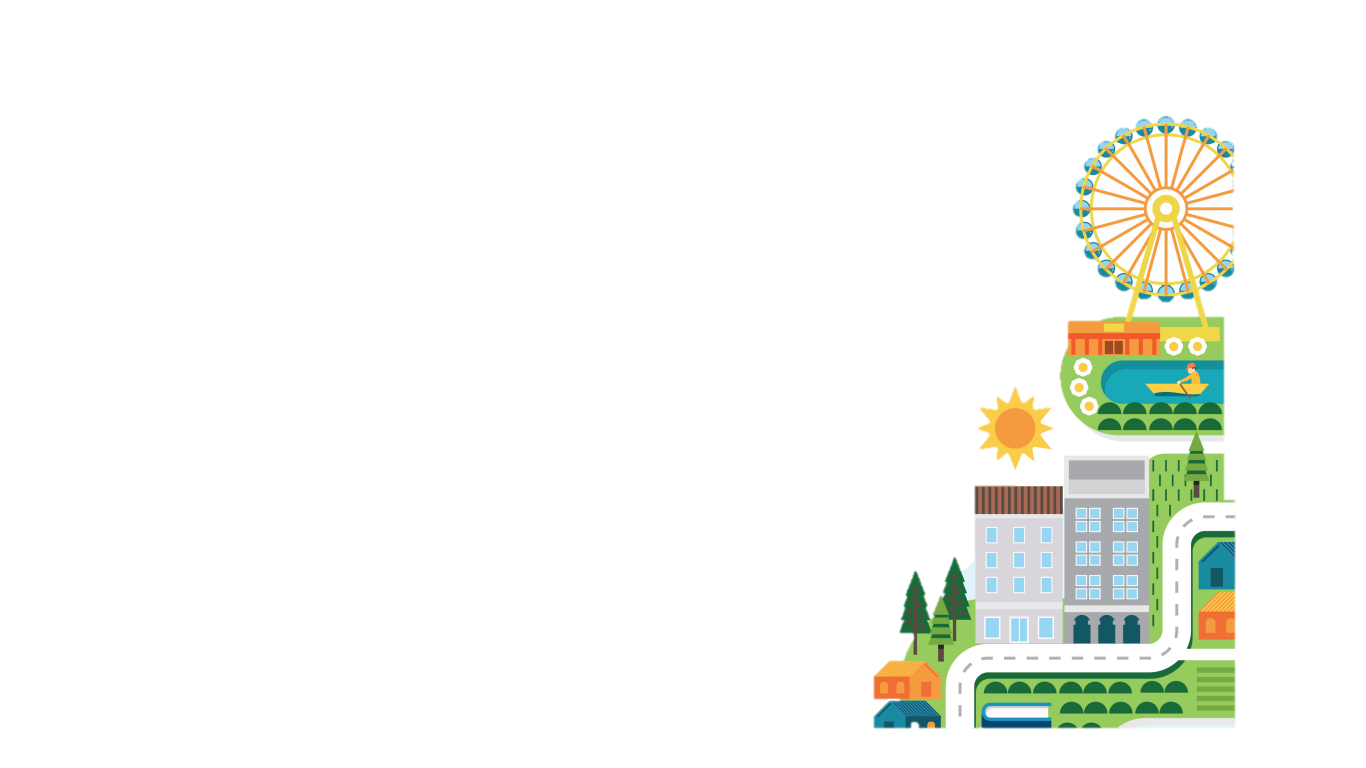 3. คุณลักษณะของหลัก STRONG ในการต่อต้านทุจริต
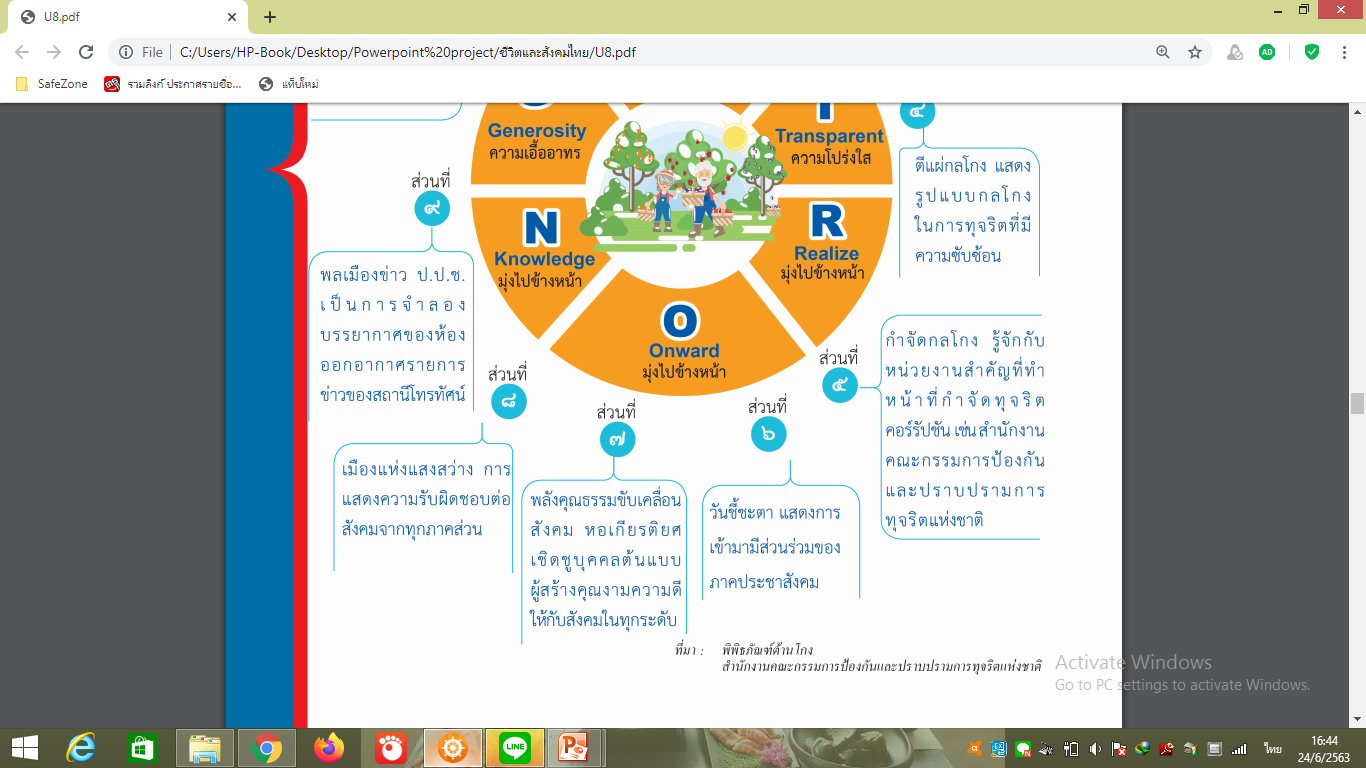